Kineziologické vyšetření
ASPEKCE
Aspekce
Povšechna (komplexní)
Pozorování příchodu do ordinace – orientační aspekce – chůze, pohybové stereotypy obecně, ADL

Cílená (analytická)
Pohledem na pacienta vstoje bez opory
Zahrnuje první dojem
Obecně – celková konstituce, svalová kondice s ohledem na konstituci, celkový pohybový neklid
Aspekce cílená
Vyšetření v nekorigovaném stoji zezadu
Korekce stoje a palpační vyšetření postavení pánve ve všech rovinách
Vyšetření v korigovaném stoji zezadu
Vyšetření v korigovaném stoji zpředu
Vyšetření v korigovaném stoji zboku
Vyšetření stoje na jedné DK
Vyšetření chůze
Kineziologický obsah aspekce
Jednotlivé nálezy jsou vztahovány k:
Momentálním potížím pacienta
Anamnéze
Pracovním hypotézám
Regionálně k:
Postavení pánve a páteře
K anatomickým poměrům kineziologického regionu
Jednotlivé nálezy jsou vztahovány vůči sobě navzájem
Kineziologické normy v regionechPánev
Dle prof. Jandy začíná aspekce v oblasti pánve,
Aspekce pánve by měla být vždy následována palpačním vyšetřením pánve
Pánev je hodnocena v rovině:
Frontální
Sagitální 
Tranzverzální
Kineziologické normy v regionechPánev
Šikmá pánev – je vždy následkem abreviace dolní končetiny
Strukturální abreviace
Funkční abreviace
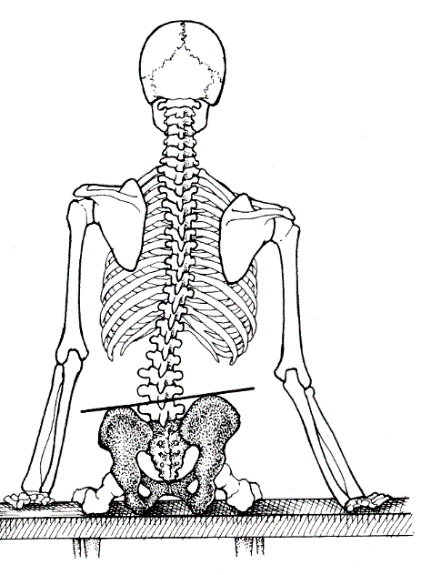 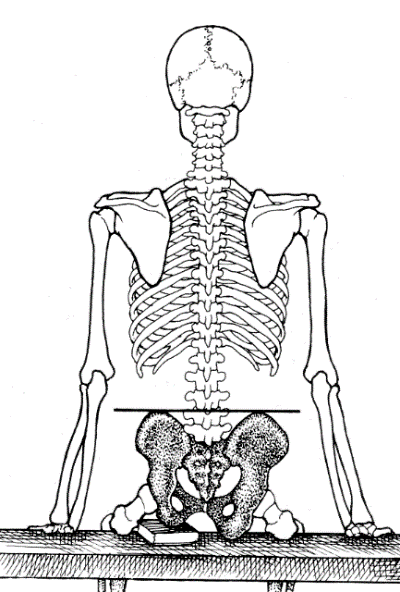 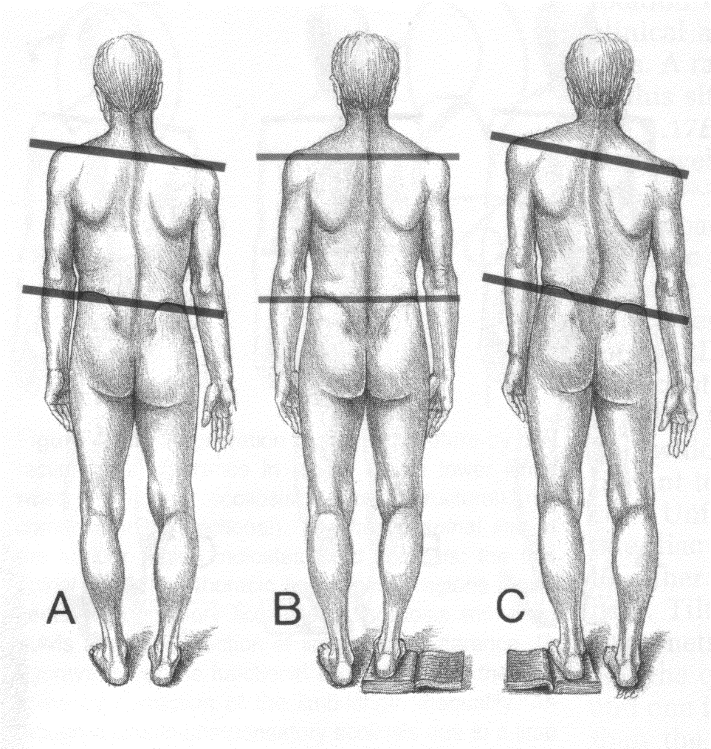 Kineziologické normy v regionechPánev
Adduktory kyčelního kloubu
M. quadratus lumborum
M. iliopsoas
M. piriformis
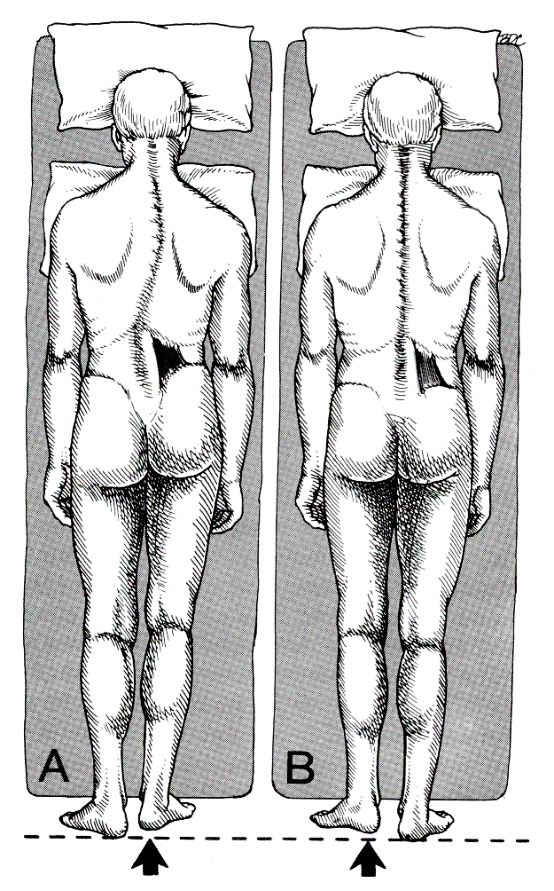 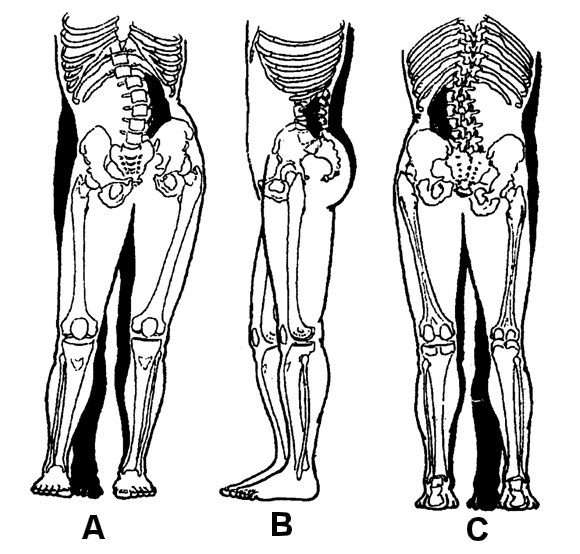 Kineziologické normy v regionechPánev
Autoreparační mechanizmy reakce na šikmou pánev
Laterální shift pánve
Skoliotické držení
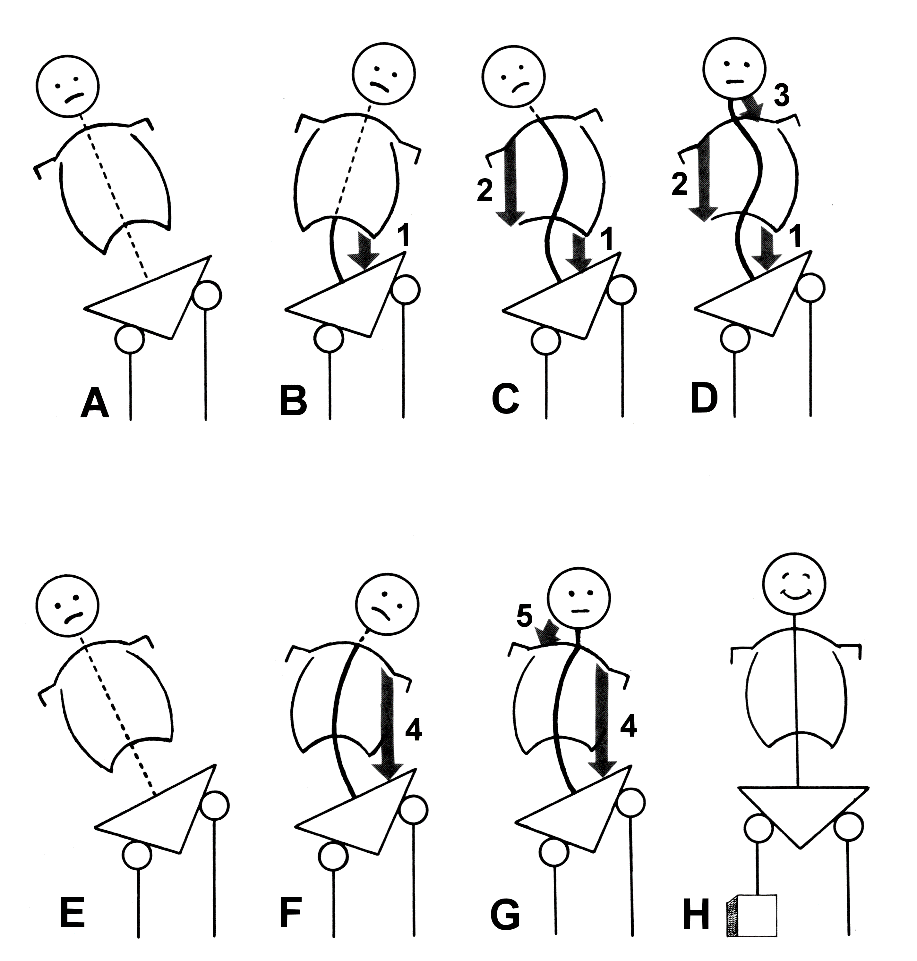 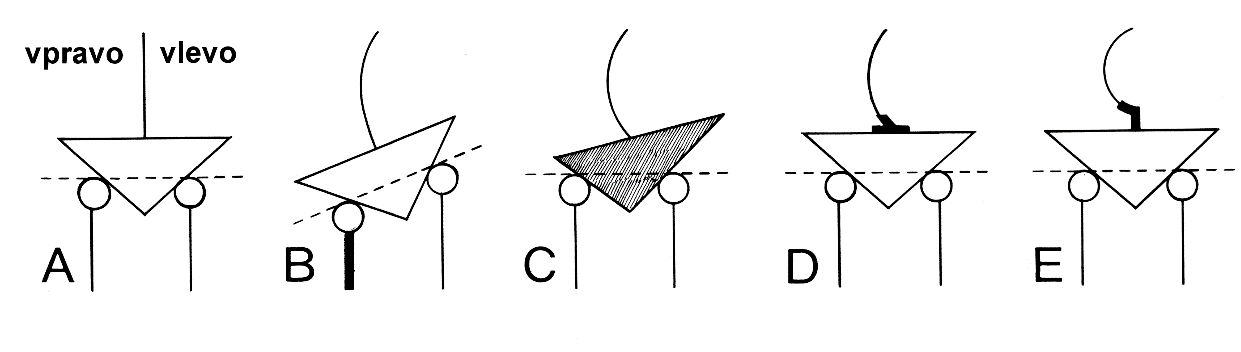 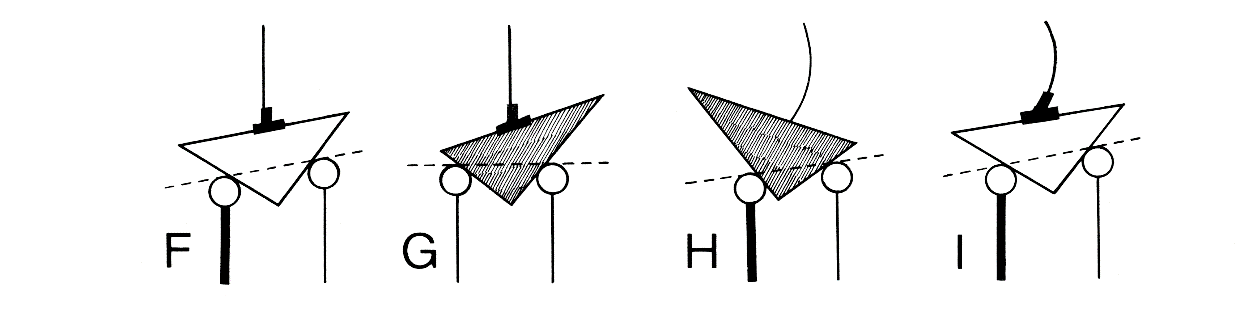 Kineziologické normy v regionechPánev
Hodnocení pánve v rovině sagitální
Fyziologická anteverze – rozdíl 1-2 cm
Primární hyperlordóza
Sekurndární hyperlordóza
Kineziologické normy v regionechPánev
Hodnocení pánve v rovině transverzální
Rotace pánve
Funkční poruchy
Hypertonus m. piriformis, m. iliopsoas, zevní rotátory
Hypotonus  m. gluteus maximus